ХИЩНЫЕ ЗВЕРИ.
Павлова Таисия Евгеньевна МОУ АСОШ№2
ЛИСА
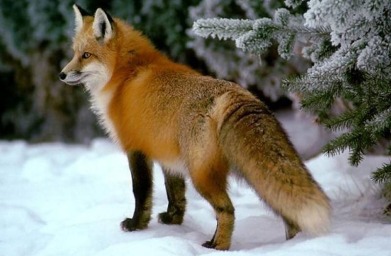 Лица питается…
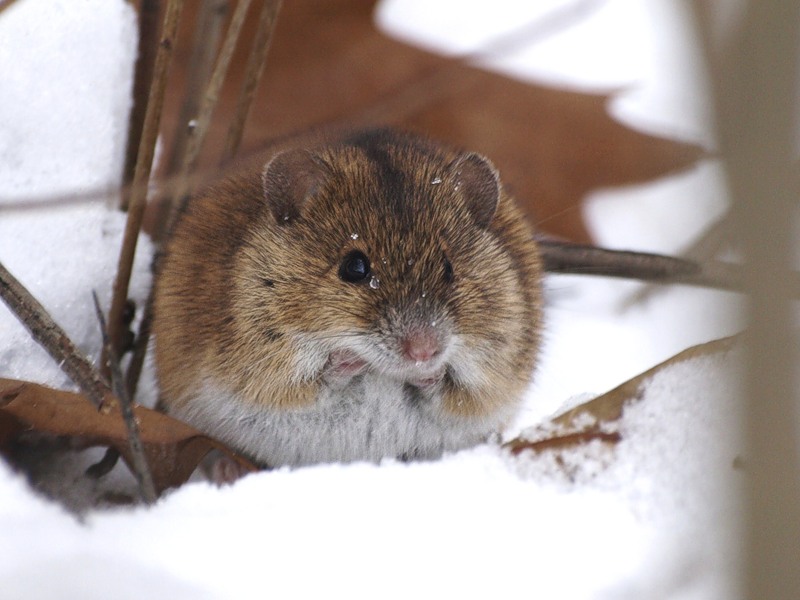 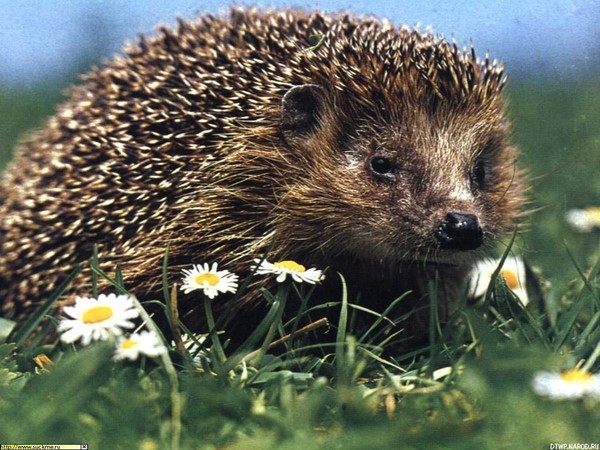 Волки едят…
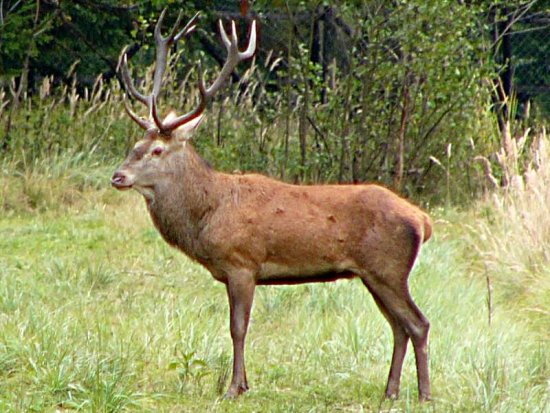 Бурый медведь питается…
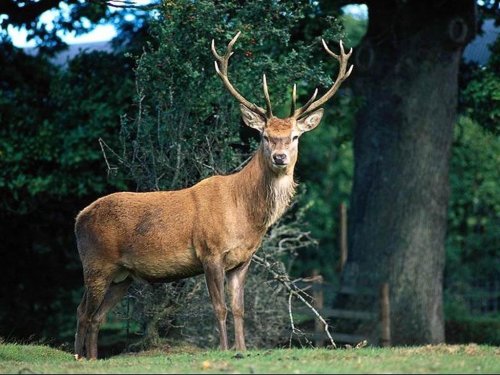 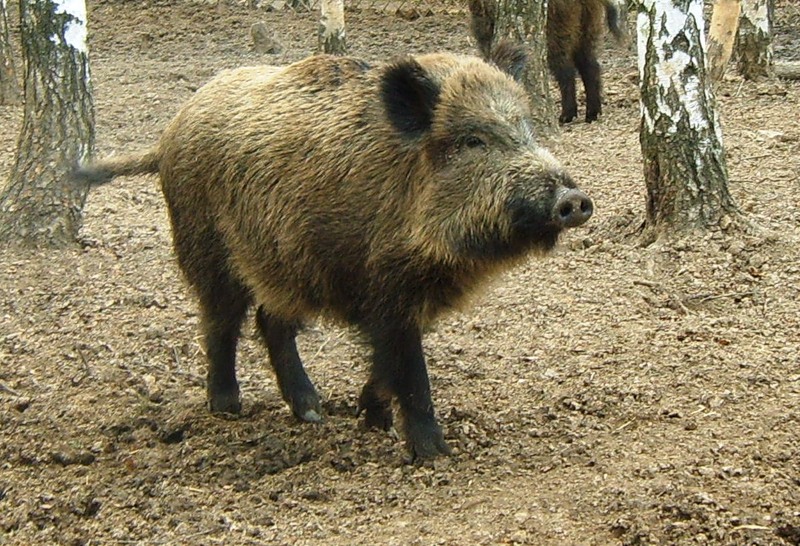 Рыси охотятся на …
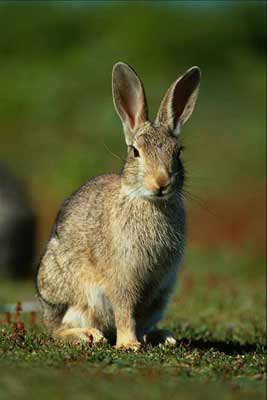 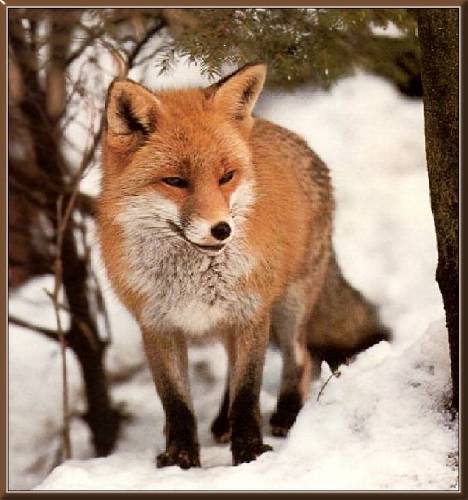